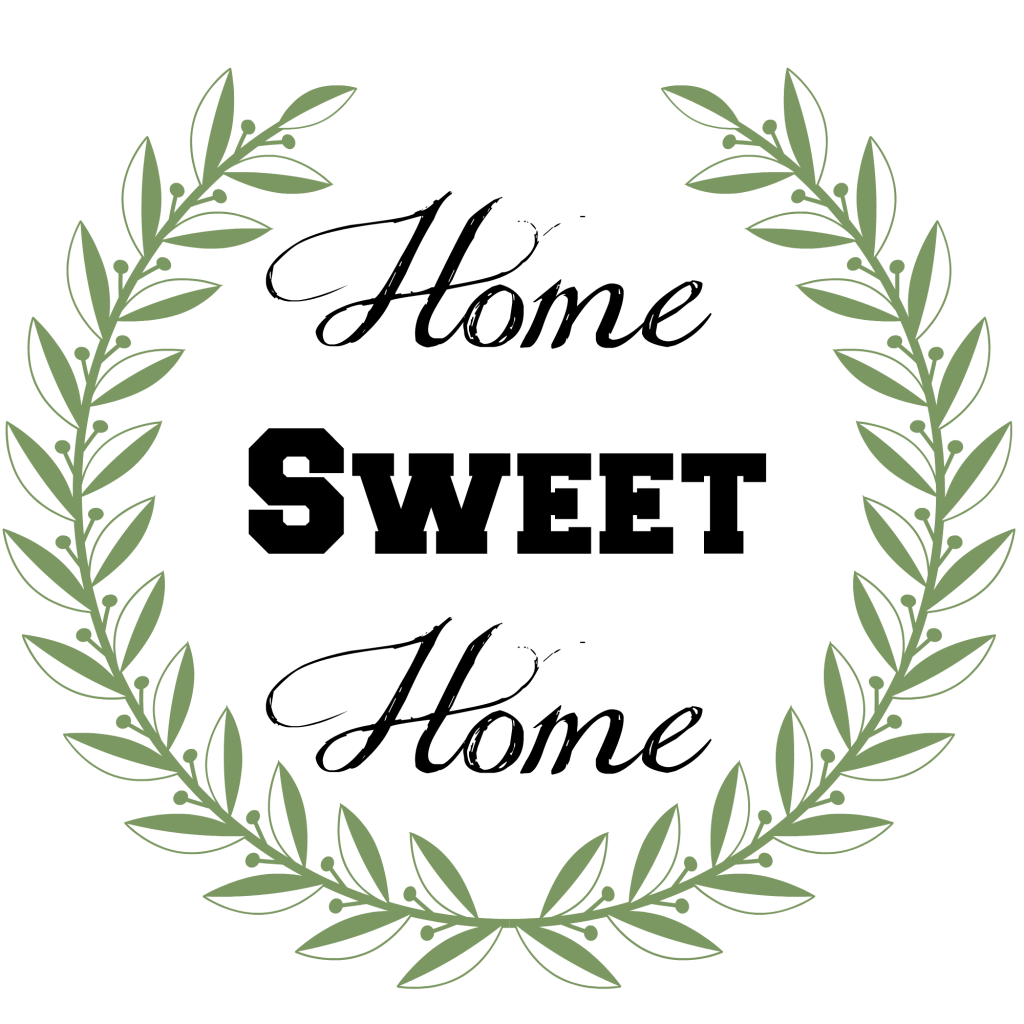 “Prepositions”
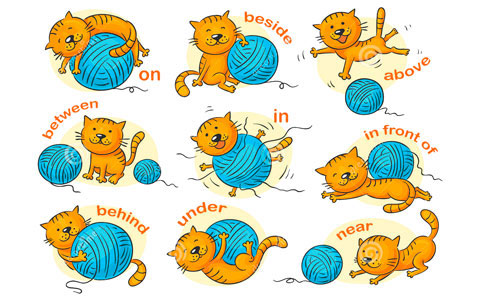 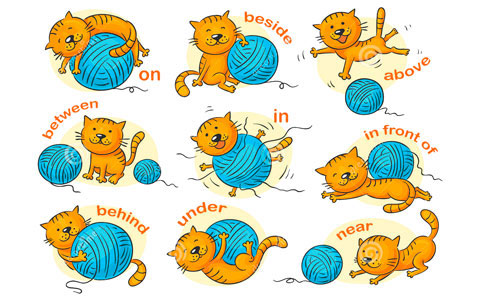 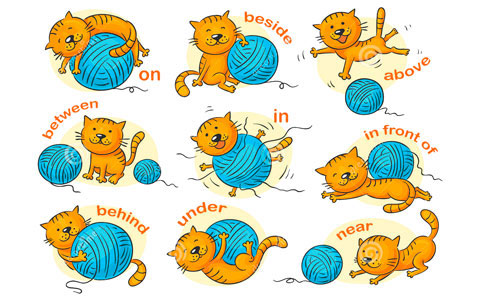 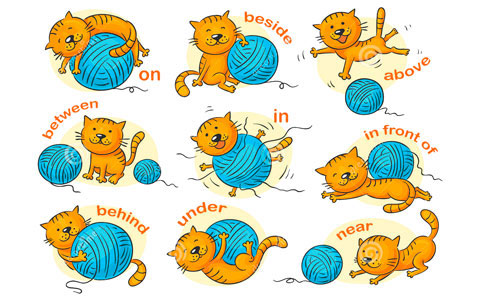 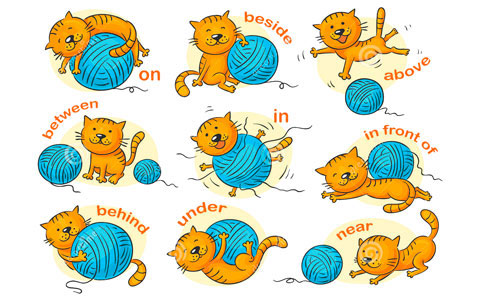 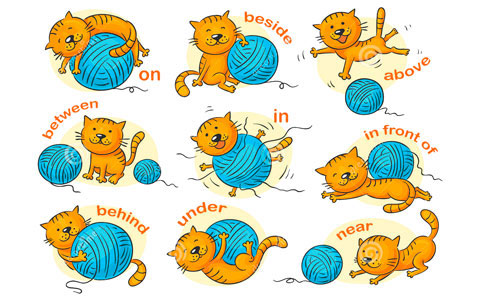 What kind of room is this?
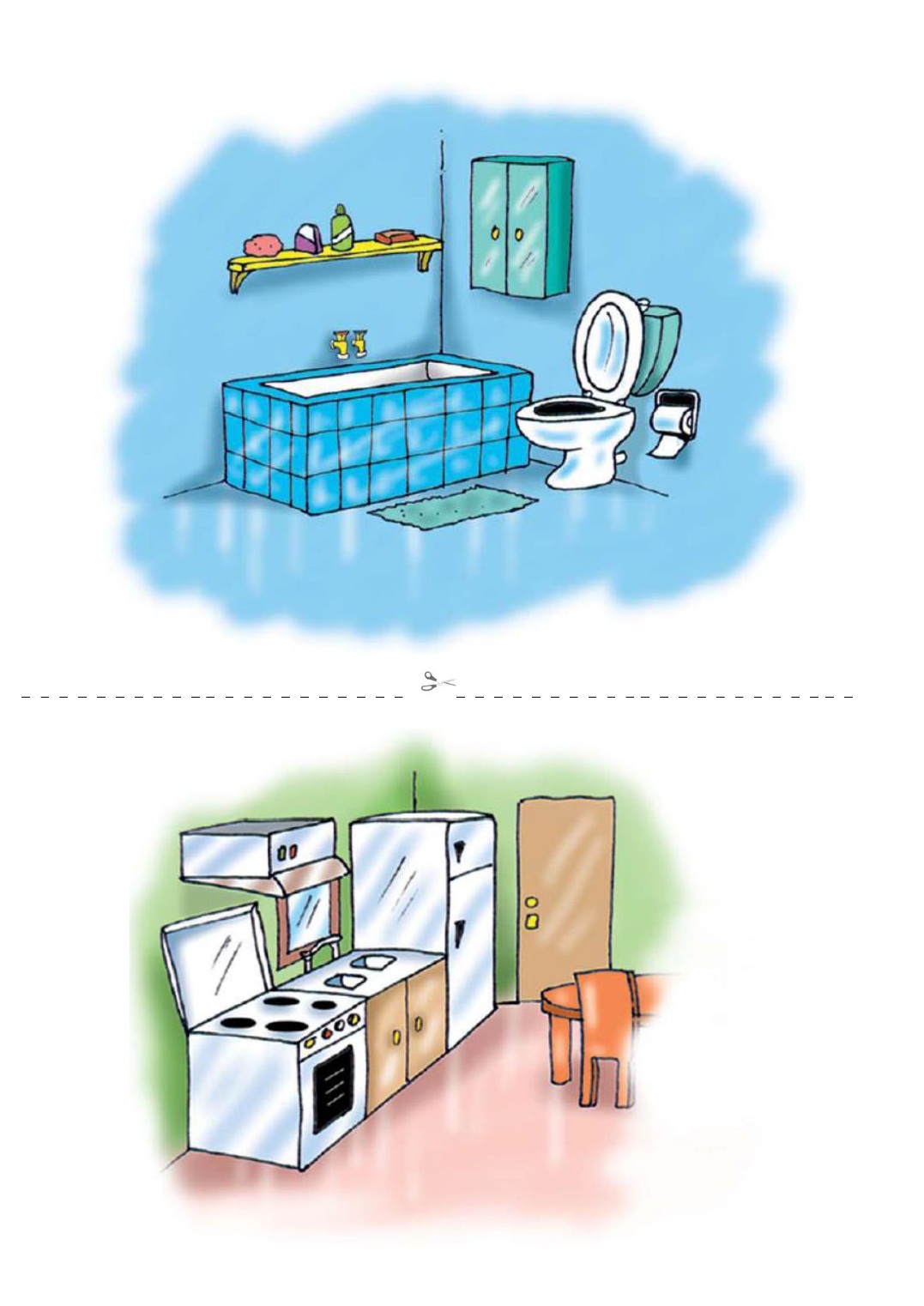 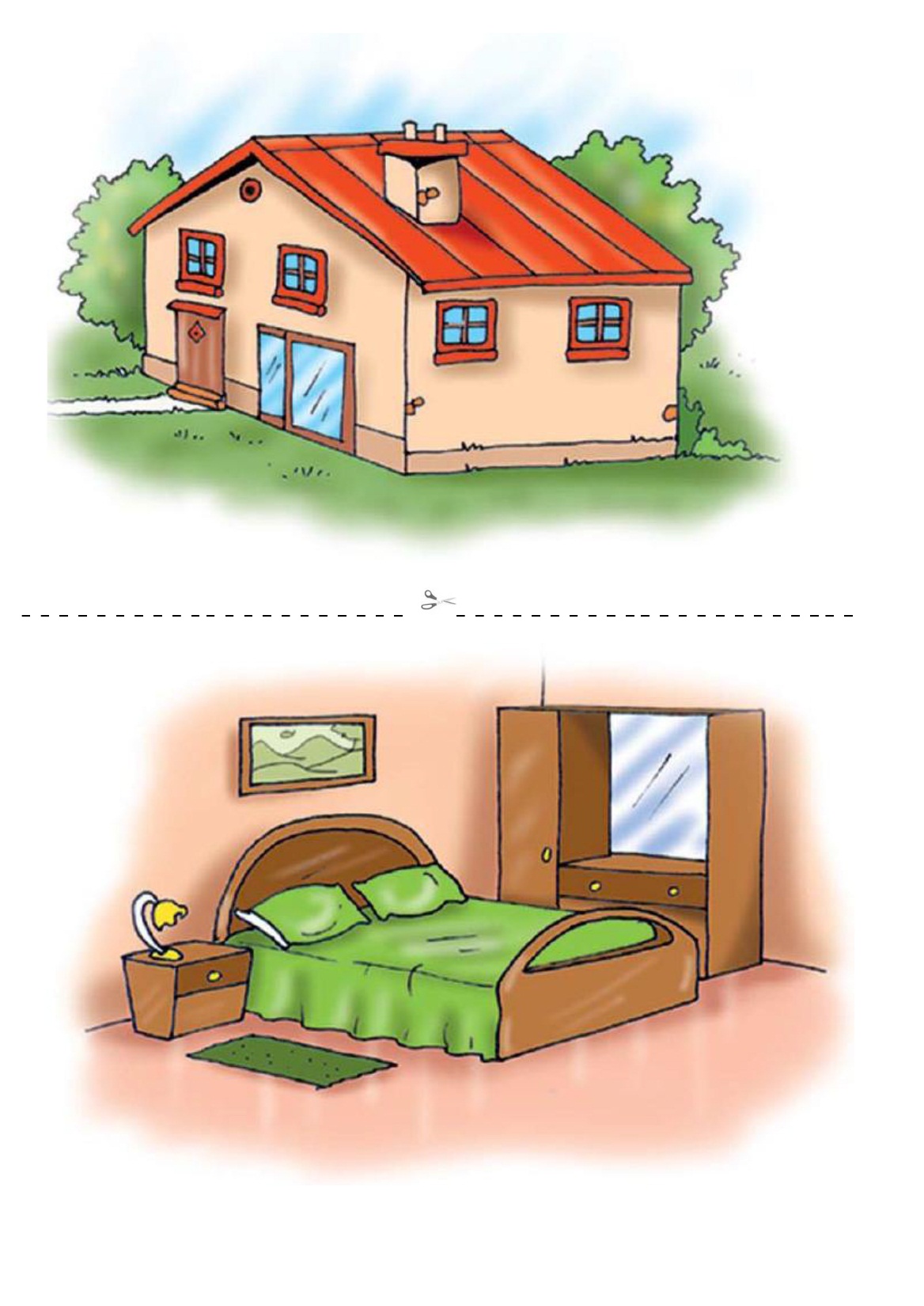 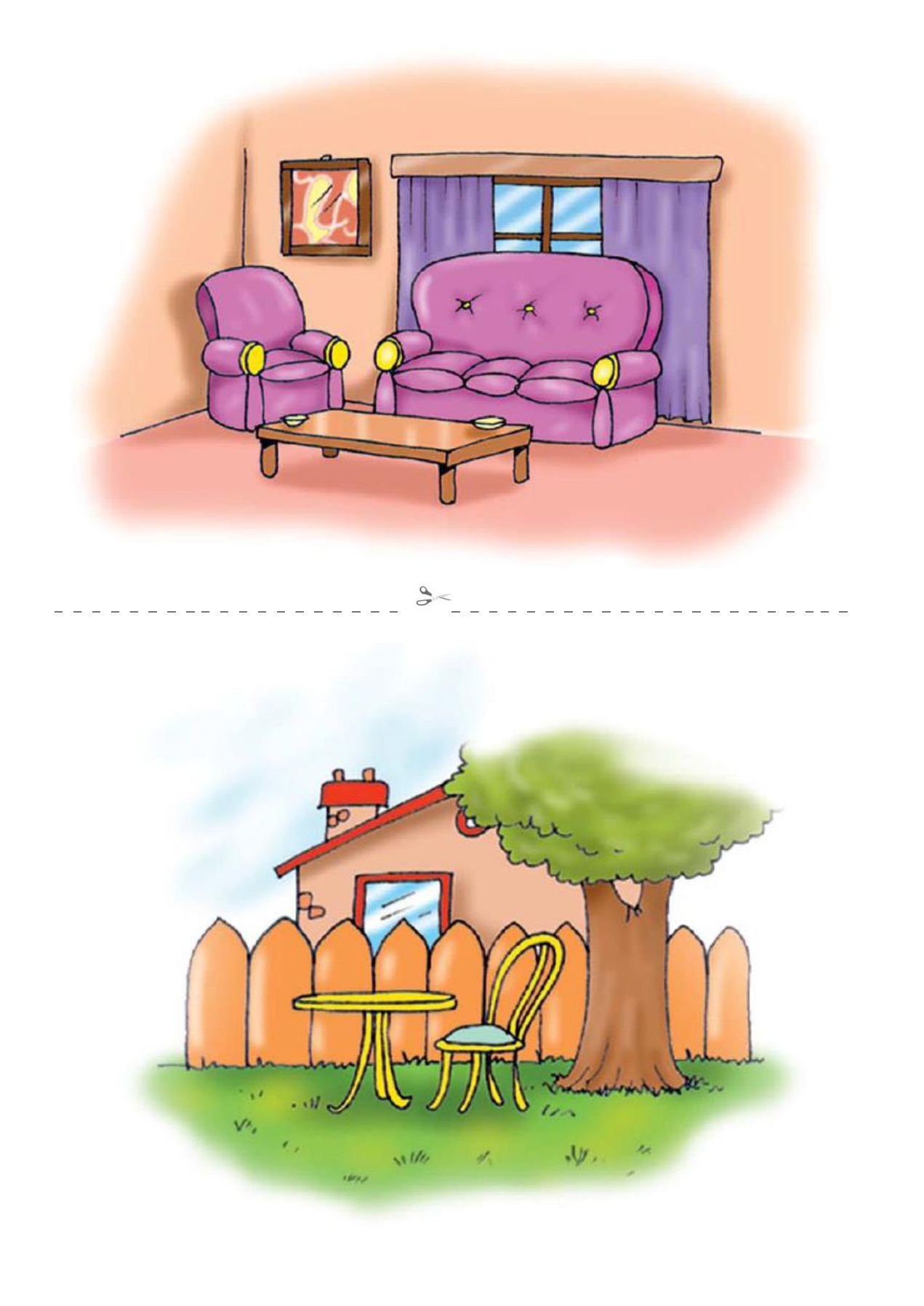 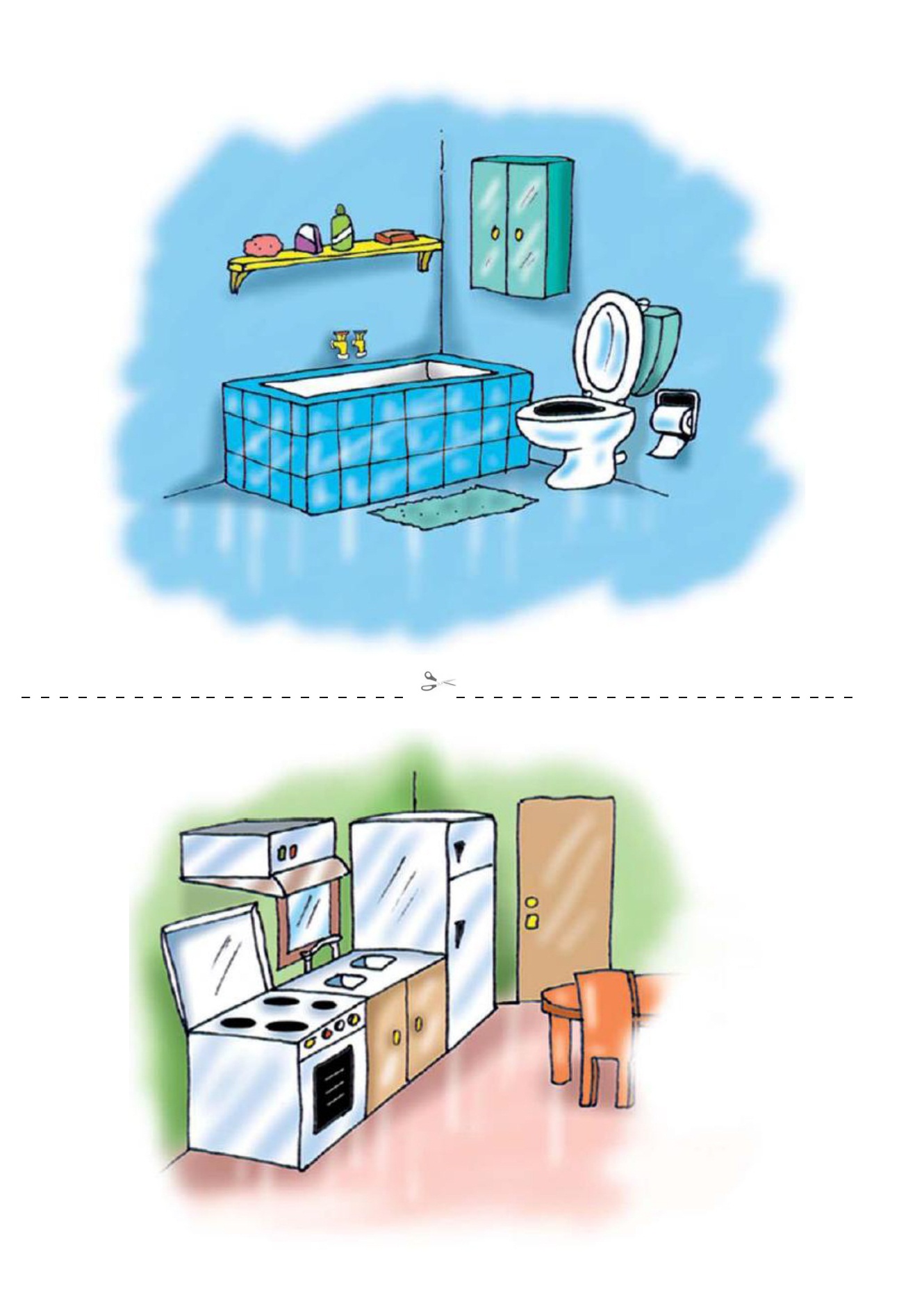 What is it?
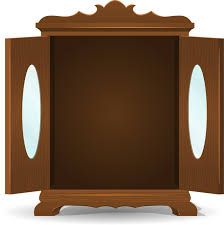 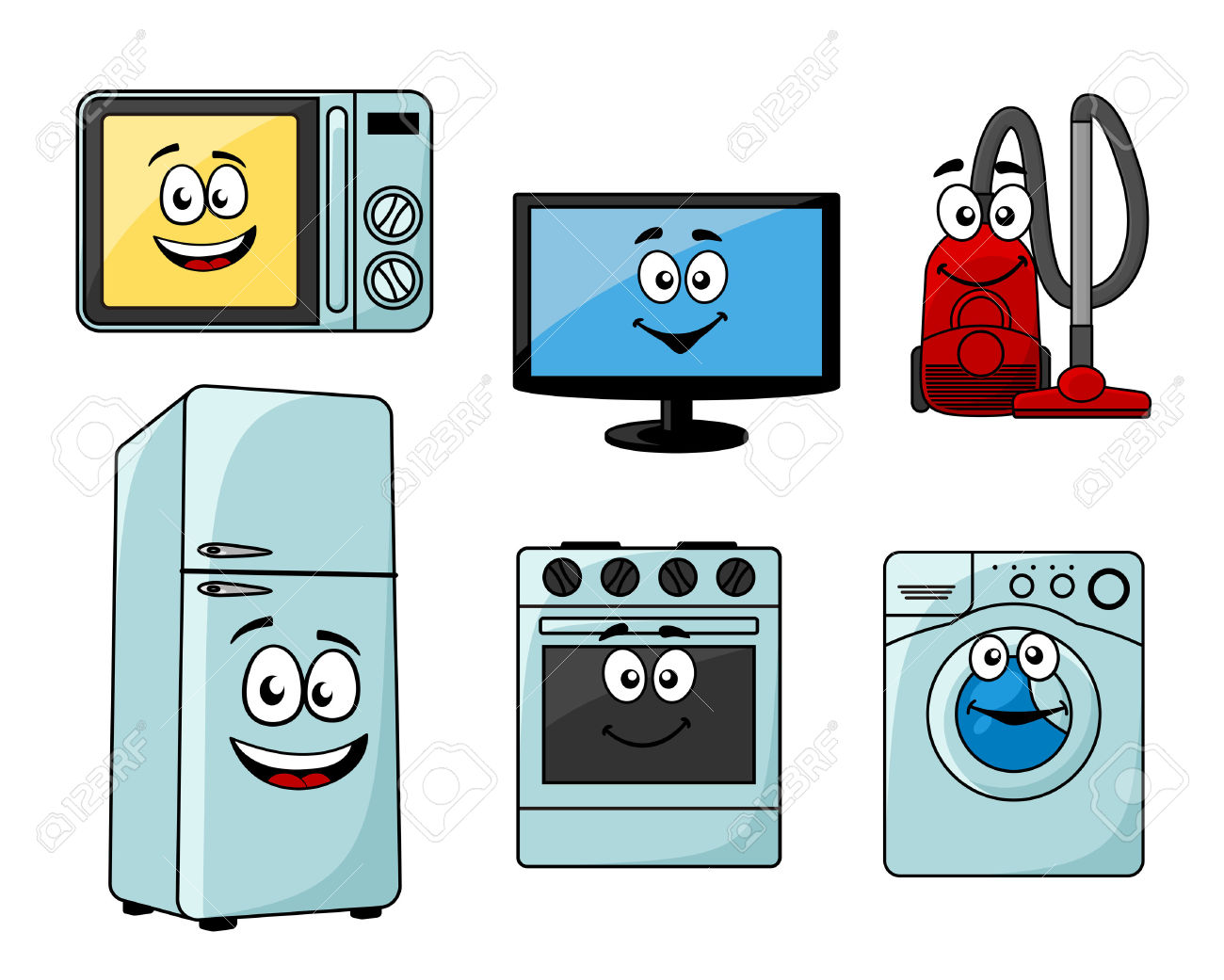 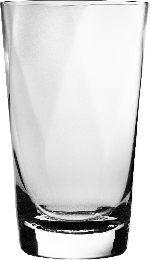 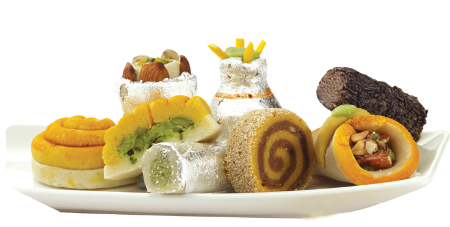 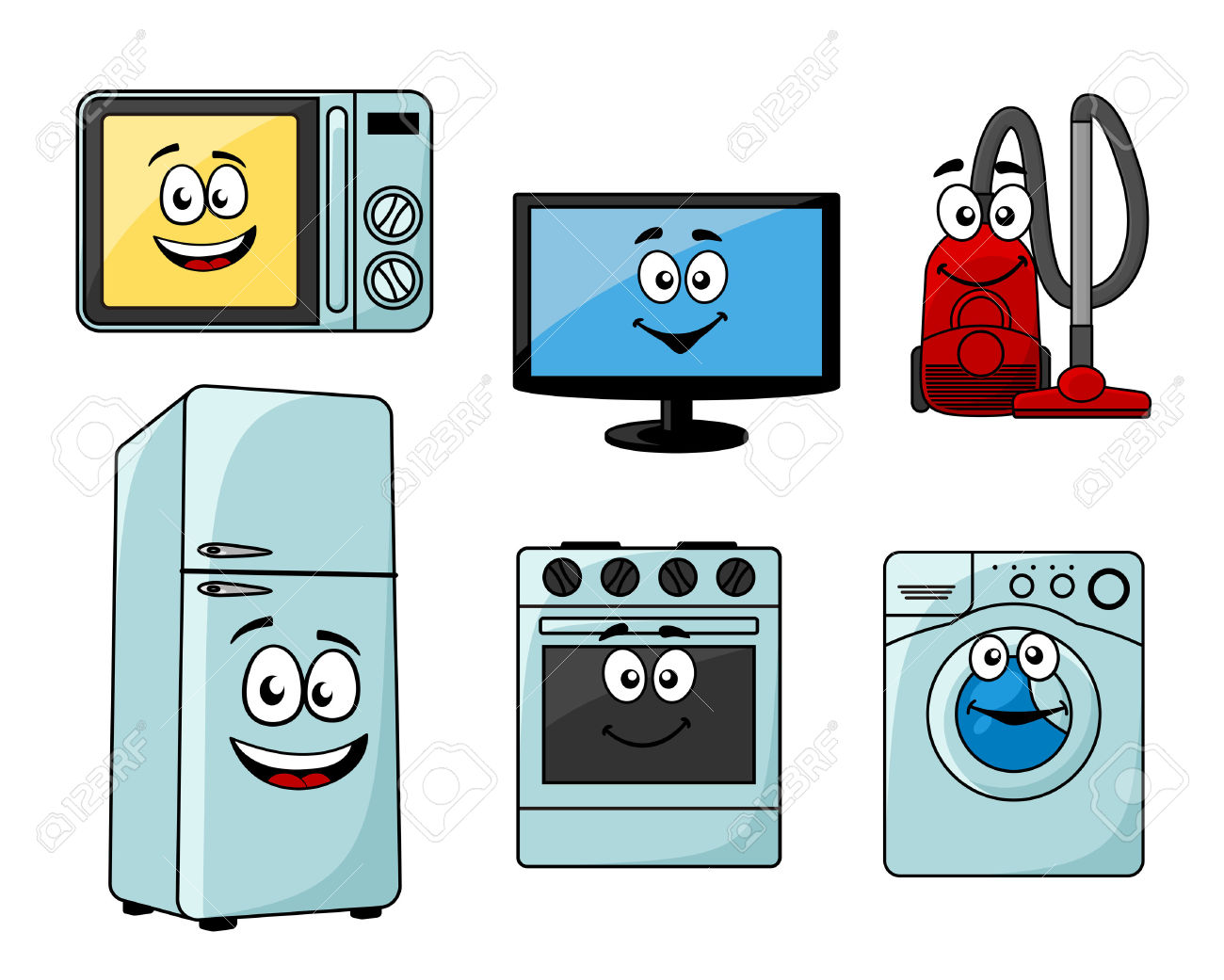 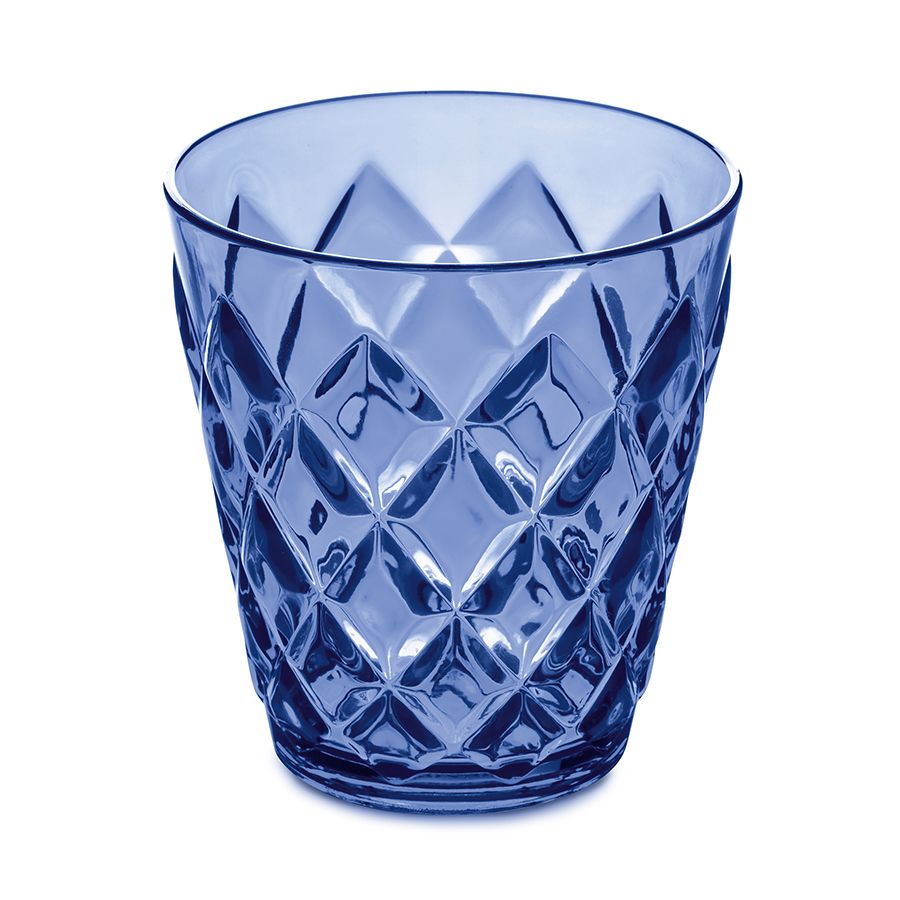 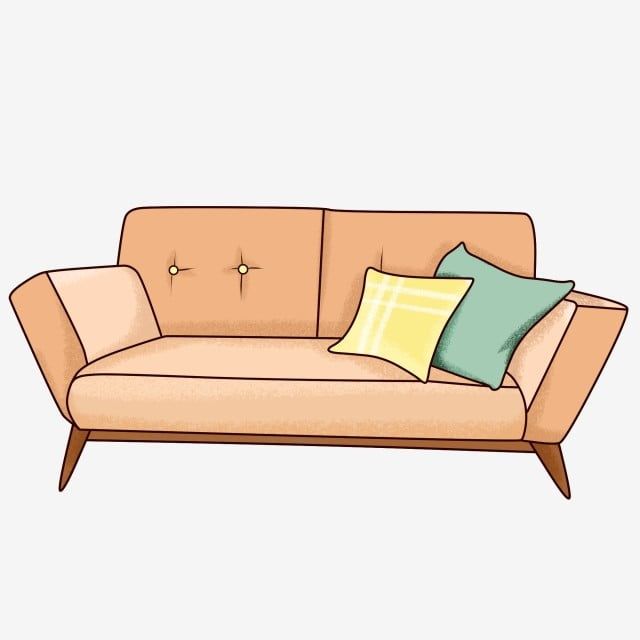 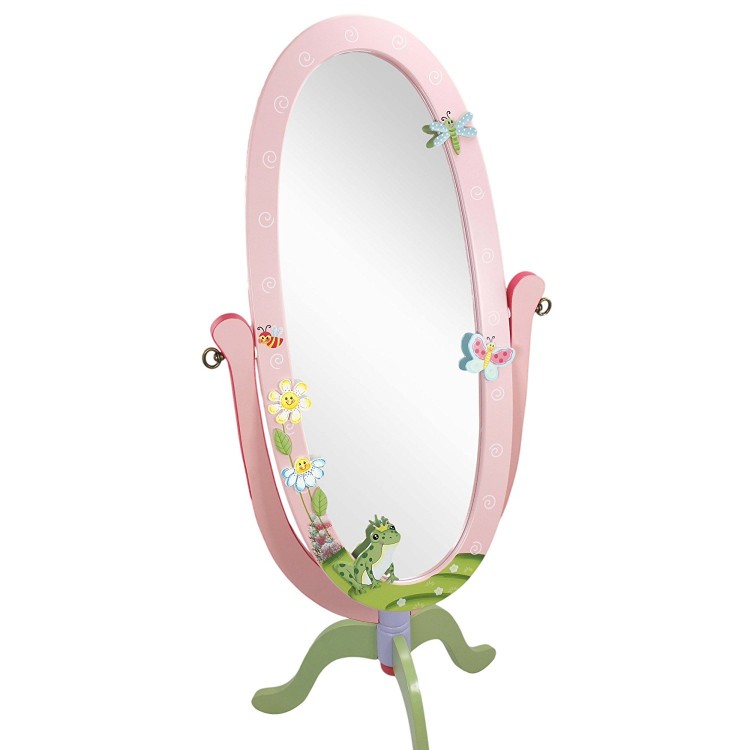 Furniture – предметы мебели
Window- окноPicture - картинаSofa - диванTable – обеденный стол Tv  set - телевизорLamp - лампаWardrobe - шкафDesk – письменный столBed - кроватьShelf - полкаCupboard - буфетCooker - плитаFridge - холодильникGlass - стаканChair – стулArmchair -  креслоMirror - зеркалоBath -  ванная
Конструкция
There  is   /
There  are
Переводится как БЫТЬ, ЕСТЬ, НАХОДИТЬСЯ
Конструкция
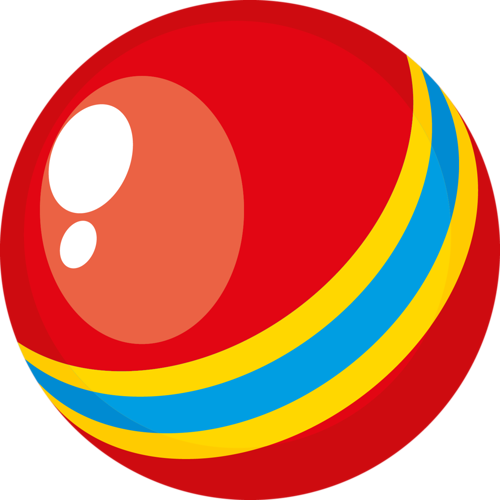 There  is
используется когда речь идет 
об одном предмете
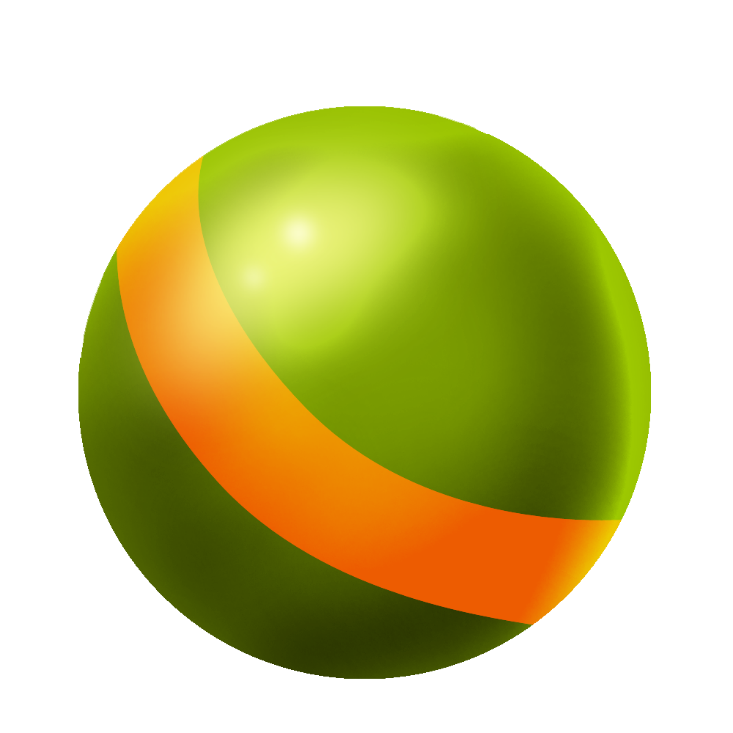 Конструкция
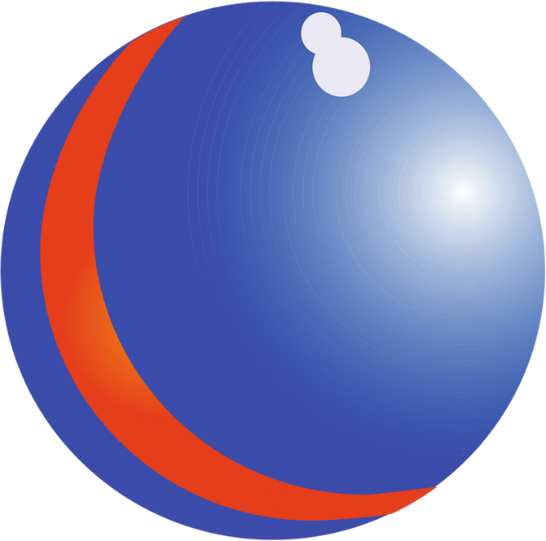 There  are
используется когда говорим о
нескольких предметах
Look here! It’s a house.
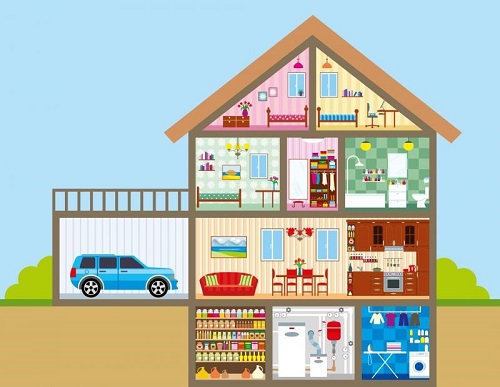 There is a car in the garage.
Look here! It’s a house.
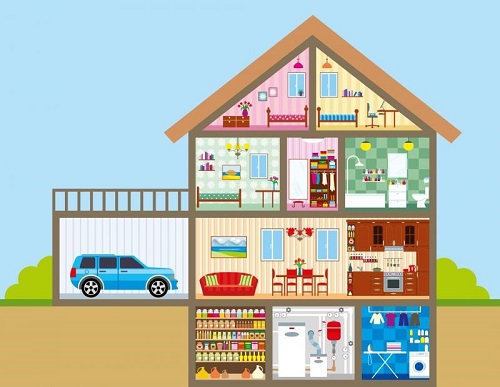 There are 3 beds in the house.
Помните, что 
в начало нужно ставить  
затем - предмет, 
в конце предложения - место, где находится предмет.
there is / there are
КОНСТРУКЦИЯ      ПРЕДМЕТ              МЕСТО
There is
a car
in the garage.
There are
three beds
in the house.
Обратите внимание, что переводить предложения с конструкцией there is / there are следует с конца 
(с места, где находится предмет).
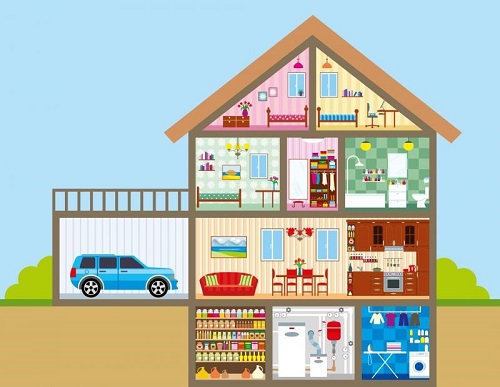 There is a car in the garage.
В гараже (есть) машина.
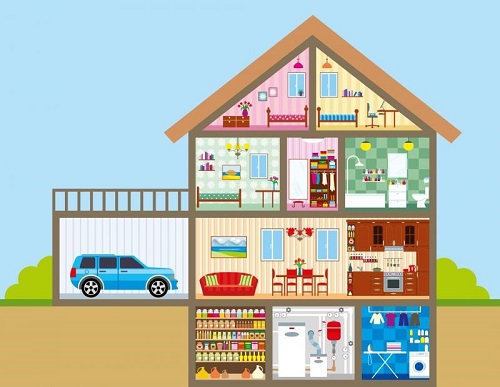 There are 3 beds in the house.
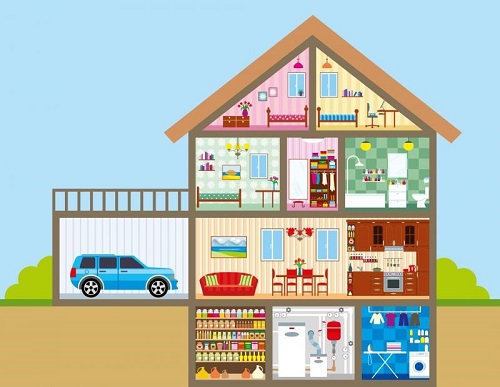 В доме (есть) 3 кровати.
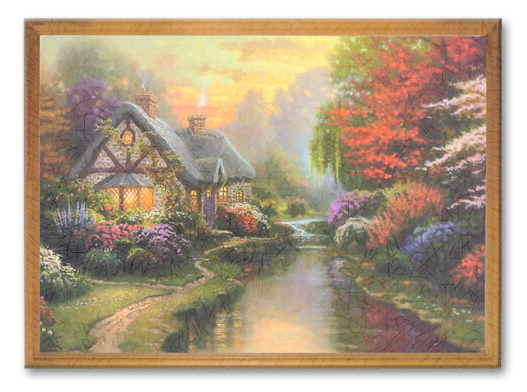 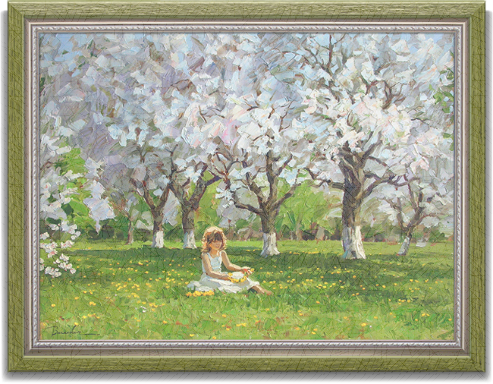 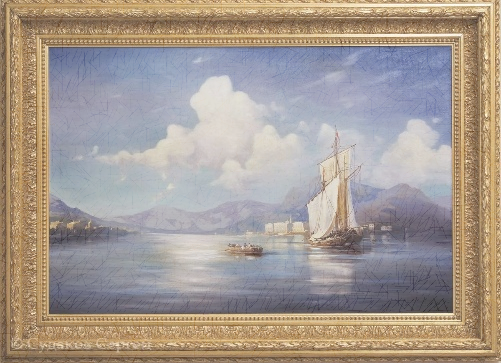 There is a vase in the table.
There are two chairs in the room.
There are three pictures in the room.
There is a bed in the room.
There is a table in the room.
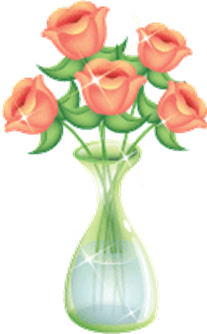 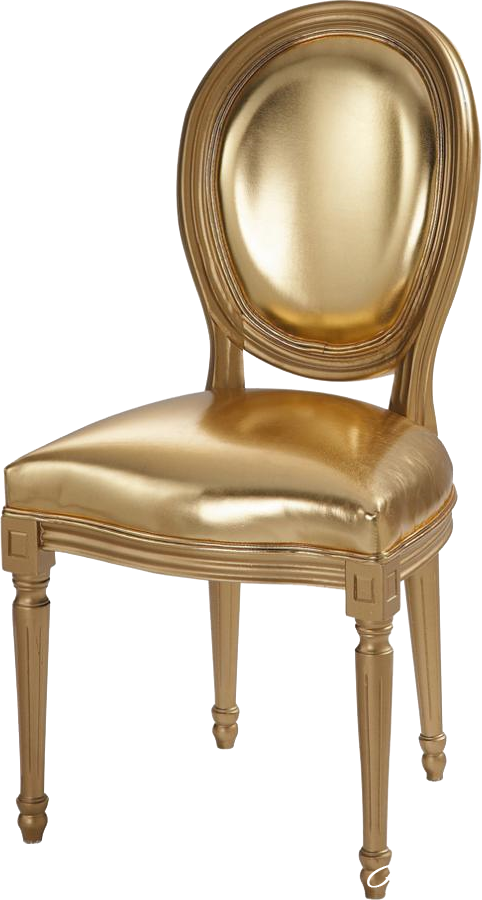 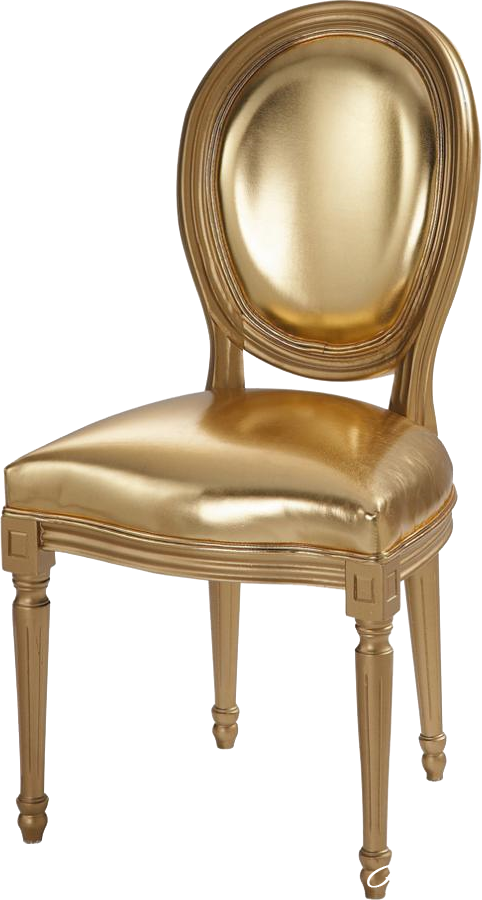 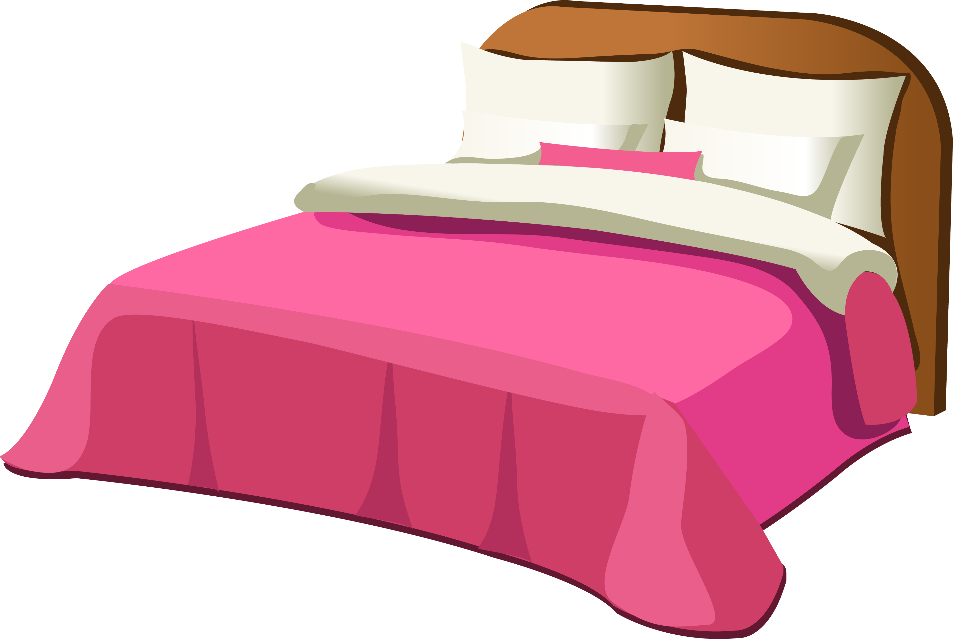 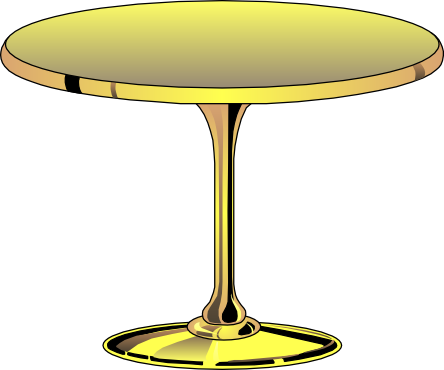 Запомните, что при перечислении нескольких предметов мы будем употреблять
there is / there are
по первому предмету
после конструкции.
Слово «a table» стоит первым
перед конструкцией. Это слово в ед.ч., значит мы используем
Если после конструкции стоит существительное во множественном числе «chairs» значит мы используем
there are
there is
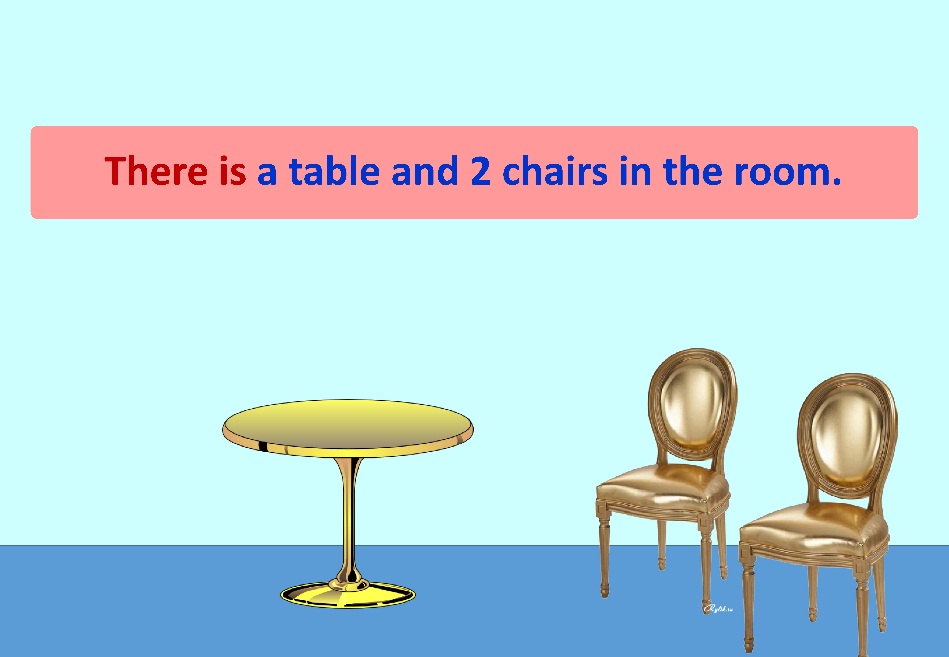 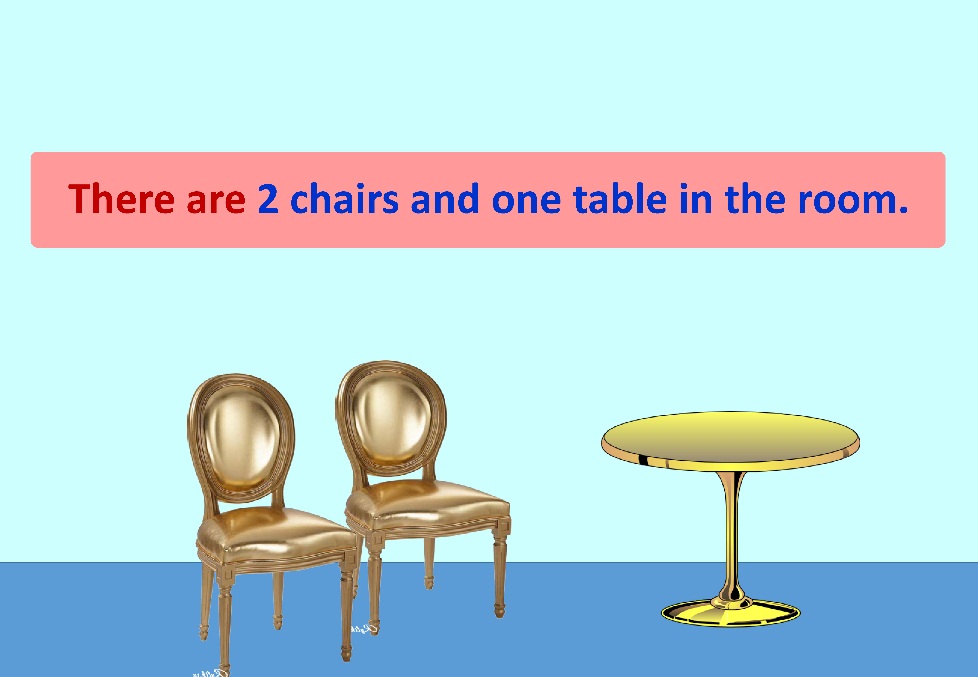 There is a table and 2 chairs in the room.
There are 2 chairs and a table in the room.
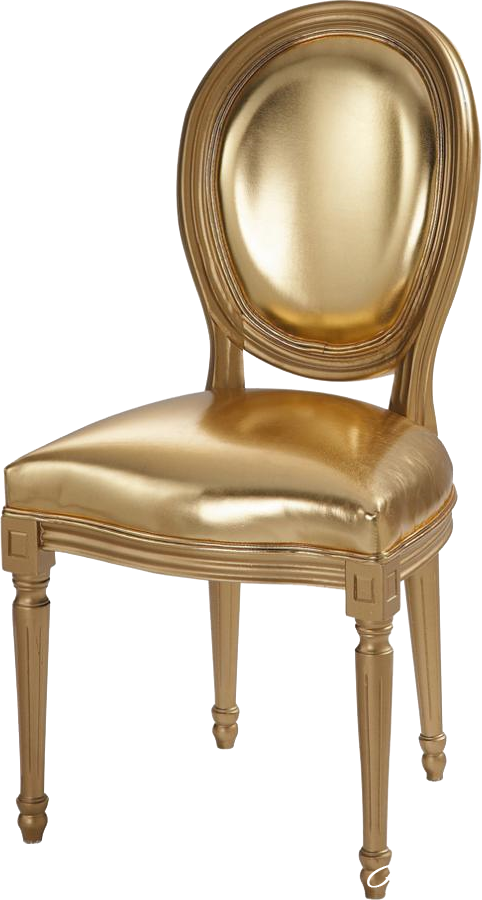 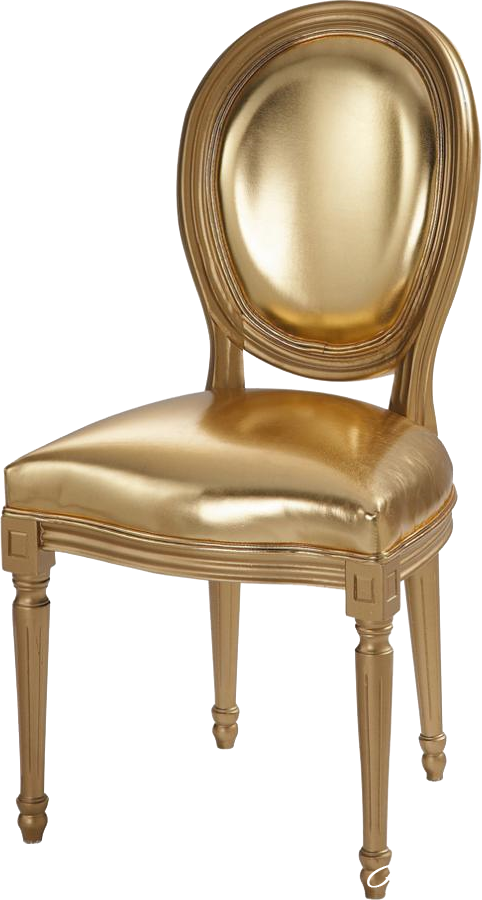 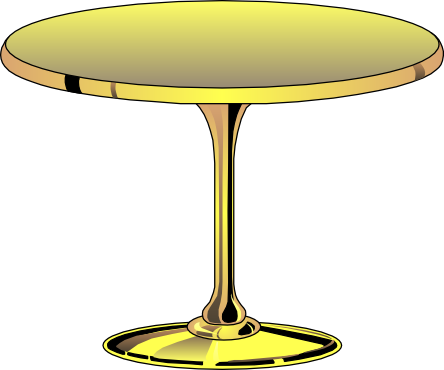 Помните, что 
в начало нужно ставить  
 
затем - предмет, 
в конце предложения - где находится предмет.
there is / there are
not
КОНСТРУКЦИЯ  NOT        ПРЕДМЕТ          МЕСТО
a car
There is
in the garage.
not
There are
3 beds
in the house.
not
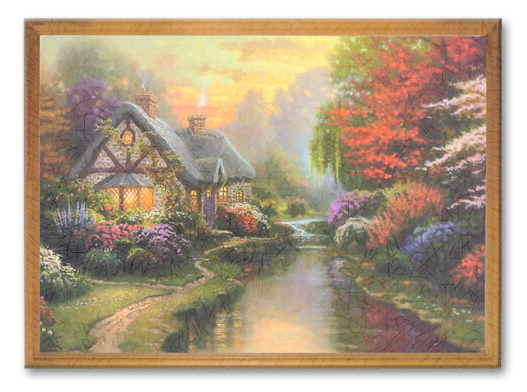 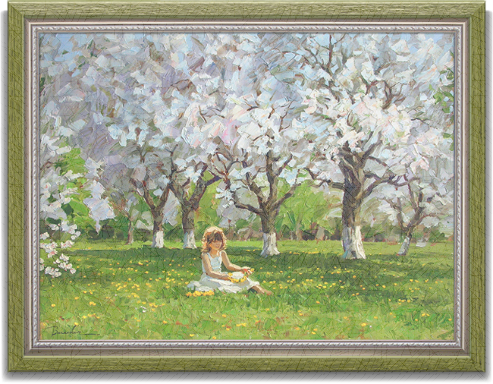 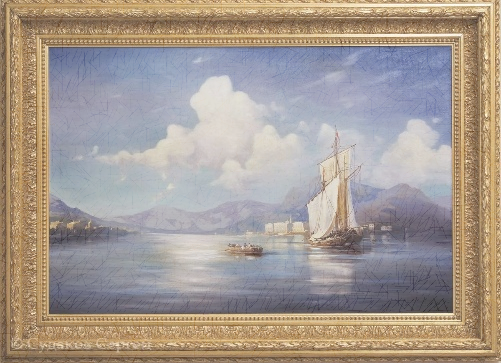 There are not three pictures in the room.
There is not a bed in the room.
There is not a vase in the room.
There is not a table in the room.
There are not two chairs in the room.
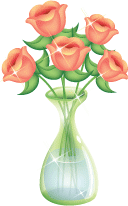 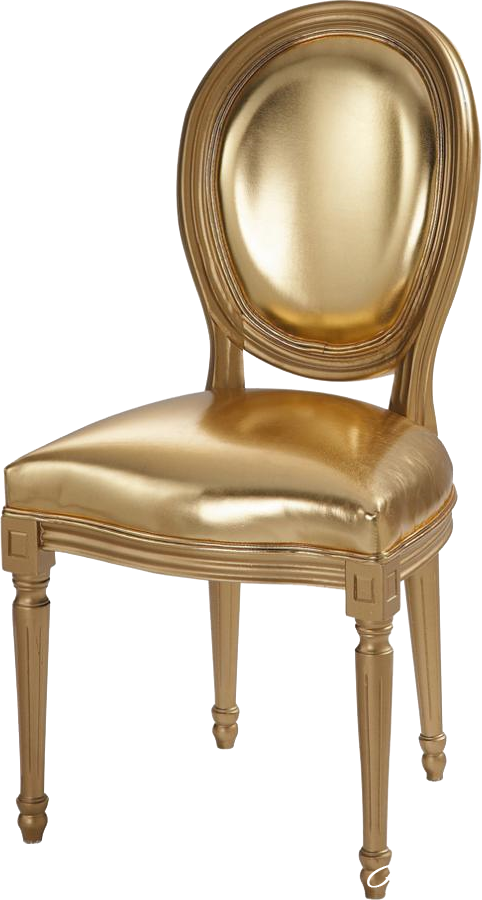 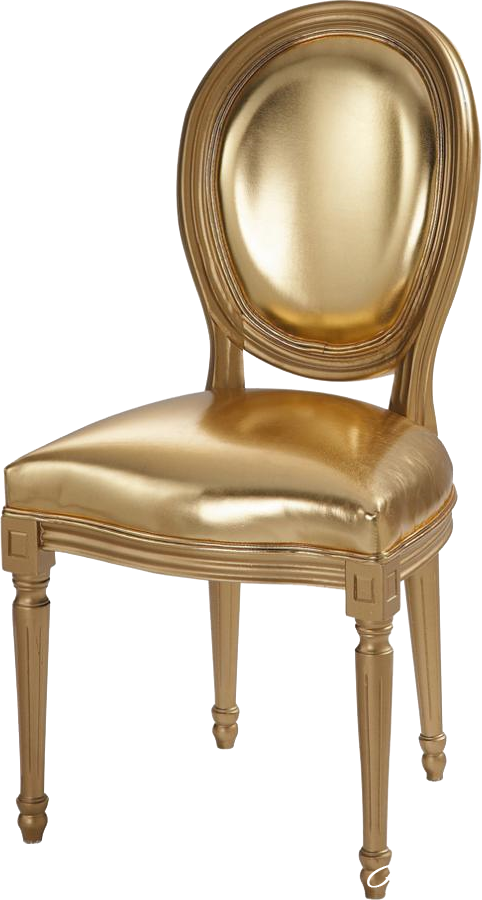 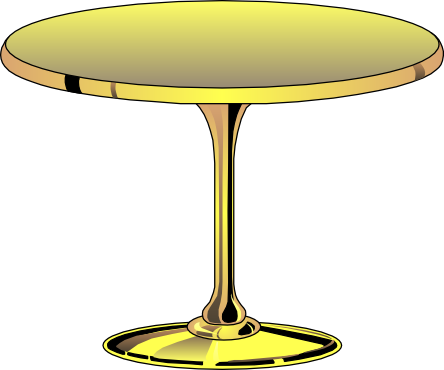 There is  /  There are
There … a bathroom in my house.
There … two pictures in my living room.
There … a table in front of the sofa in the living room.
There … one mirror in the bathroom.
There … a desk in the bedroom.
There … five books on the shelf in my bedroom.
There … two cups in the cupboard.
There … two glasses on the table.
There is  /  There are
There is a bathroom in my house.
There are two pictures in my living room.
There is a table in front of the sofa in the living room.
There is one mirror in the bathroom.
There is a desk in the bedroom.
There are five books on the shelf in my bedroom.
There are two cups in the cupboard.
There are two glasses on the table.
5. Look, read and complete
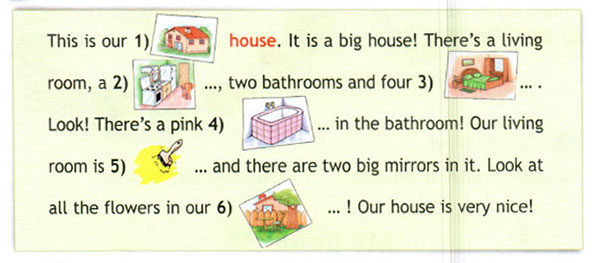